Big Data and privacy
Bart van der Sloot
Tilburg Institute for Law, Technology, and Society (TILT)
www.bartvandersloot.com
Overview
(1) Small interactive debate
(2) Definitions of Privacy
(3) My own involvement with Big Data
(4) Defintion and delineation of Big Data
(5) Use in practice and Social and ethical dangers
(6) Break 
(7) Small interactive debate
(8) Overview of privacy regulation
(9) Juridical challenges of Big Data
(10) Questions and remarks
(1) Small interactive debate
Case 1
A mother suspects that her 15 year old son is smoking pot.

Should she search his room, read his mails and place a tracking device on his telephone so as to keep track of his movements?
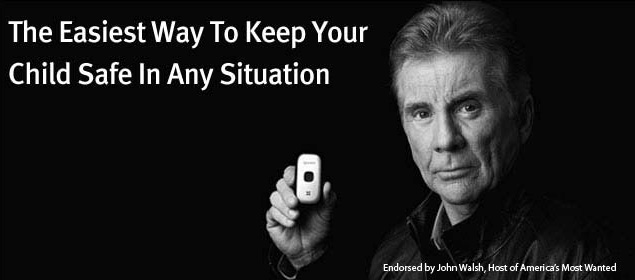 Case 2
Tomtom is collecting real time traffic data without the explicit consent of the users. Can it also sell the data to the police?
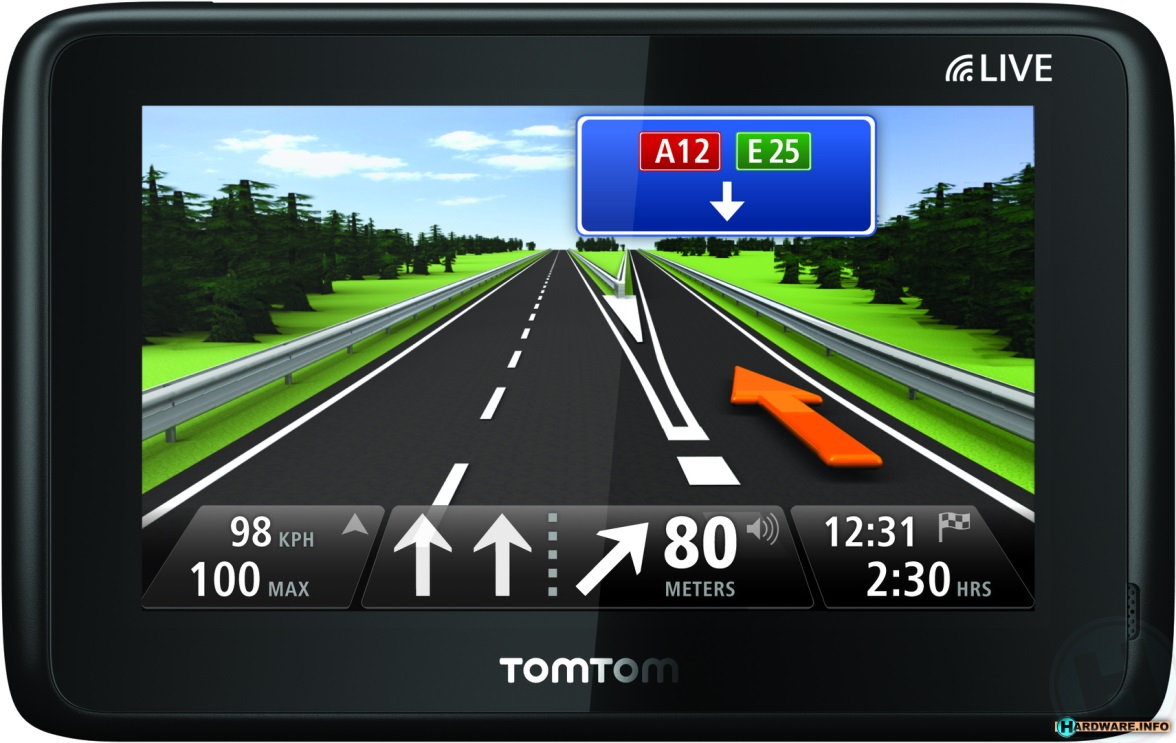 Case 3
A mayor of a big city is having an affair outside his marriage. Can a television program secretly film him while he is dating in a bar?
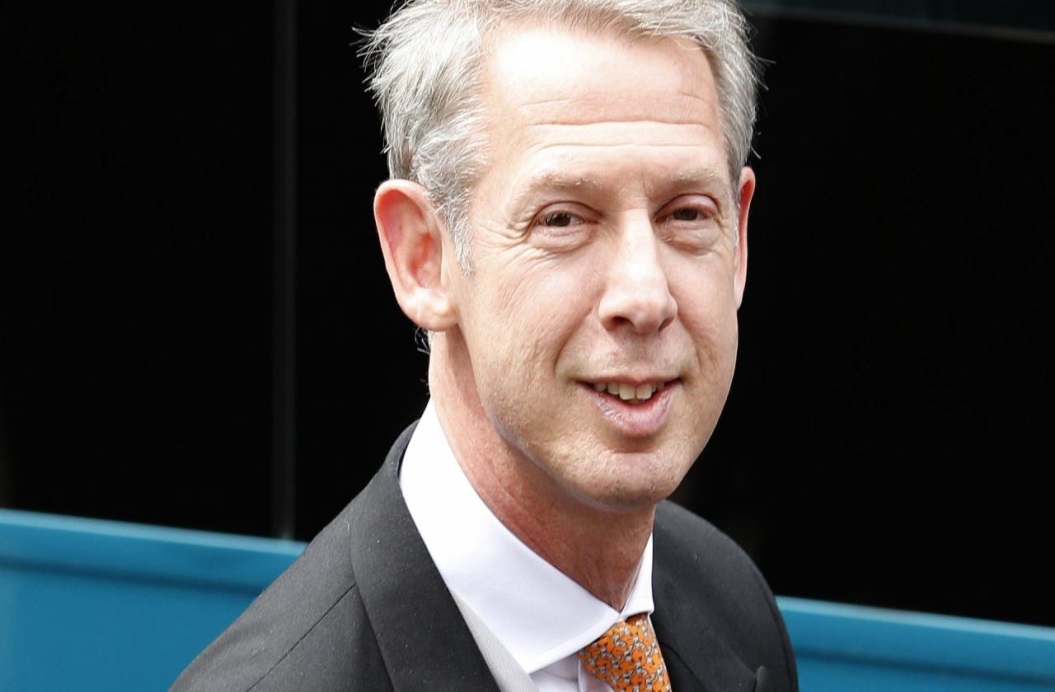 Question 1
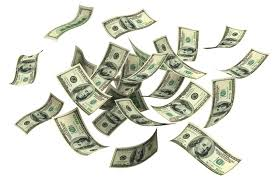 Would you discuss your income with strangers?
Thesis 1
Privacy is dead, get over it
(2) Definitions of Privacy
Value – no value
Intrinsic value – instrumental value
Positive value – Negative value (feminism, nothing to hide, economic argument)
Universal value – contextual value – individual value
Absolute value – relative value
Individual value – societal/group value
Indiviudal’s right – other’s duty
Private domain – public domain
Personal data – non-personal data
Negative liberty – positive liberty
Acces - control
Bodily integrity- mind reading
Against states, companies or other individuals
(2) Definitions of Privacy
Different disciplinary approaches
Informatics
Law
Philosophy
Economy
Medicine
Architecture
History
Antropology
Sociology
(3) My own involvement with Big Data
I’ve written several articles on this topic:

B. van der Sloot, ‘Privacy as virtue in the age of Big Data’, forthcoming.
B. van der Sloot, ‘Is the Human Rights Framework Still Fit for the Big Data Era? A Discussion of the ECtHR's Case Law on Privacy Violations Arising from Surveillance Activities’, In: S. Gutwirth et al. (eds.), Data Protection on the Move, Law, Governance and Technology Series 24, 2016.
B. van der Sloot, ‘Privacy as Personality Right: Why the ECtHR's Focus on Ulterior Interests Might Prove Indispensable in the Age of "Big Data"’, Utrecht Journal of International and European Law,  2015-80, p. 25-50. 
B. van der Sloot, ‘How to assess privacy violations in the age of Big Data? Analysing the three different tests developed by the ECtHR and adding for a fourth one’, Information & Communication Technology Law,  2015-1, p. 74-103. 
B. van der Sloot, 'Privacy as human flourishing: Could a shift towards virtue ethics strengthen privacy protection in the age of Big Data?’, JIPITEC,  2014-3, p. 230-244. 
B. van der Sloot, 'Privacy in the Post-NSA Era: Time for a Fundamental Revision?’, JIPITEC,  2014-1.
(3) My own involvement with Big Data
I’ve been involved with a Big Data project by the Scientific Council for Government Policy (WRR) and written several studies
B. van der Sloot, 'Big Data', Elementaire deeltjes, Amsterdam University Press, Amsterdam 2018.
B. van der Sloot, ‘Privacy as virtue’, Intersentia, Cambridge, 2017.
B. van der Sloot & D. Broeders & E. Schrijvers (eds.), ‘Exploring the boundaries of Big Data’, Amsterdam University Press, Amsterdam 2016.
WRR, ‘Big Data in een vrije en veilige samenleving’, WRR-rapport, Amsterdam University Press, Amsterdam 2016, pp 172. 
B. van der Sloot & S. van Schendel, ‘International and comparative legal study on Big Data’, WRR-rapport, working paper 20, 2016.
(4) Defintion and delineation of Big Data
The Gartner Report focusses on three matters when describing Big Data: increasing volume (amount of data), velocity (speed of data processing), and variety (range of data types and sources). This is also called the 3v model or 3v theory
Authors have added new V’s such as Value (Dijcks, 2012; Dumbill, 2013), Variability (Hopkins & Evelson, 2011; Tech America Foundation, 2012), Veracity (IBM, 2015) and Virtual (Zikopoulos et al 11; Akerkar et al 2015).
(4) Defintion and delineation of Big Data
The Article 29 Working Party: ‘Big Data is a term which refers to the enormous increase in access to and automated use of information. It refers to the gigantic amounts of digital data controlled by companies, authorities and other large organizations which are subjected to extensive analysis based on the use of algorithms. Big Data may be used to identify general trends and correlations, but it can also be used such that it affects individuals directly.’
The European Data Protection Supervisor: ‘Big data means large amounts of different types of data produced at high speed from multiple sources, whose handling and analysis require new and more powerful processors and algorithms. Not all of these data are personal, but many players in the digital economy increasingly rely on the large scale collection of and trade in personal information. As well as benefits, these growing markets pose specific risks to individual's rights to privacy and to data protection.’
(4) Defintion and delineation of Big Data
The Estonian DPA describes Big Data as ‘collected and processed open datasets, which are defined by quantity, plurality of data formats and data origination and processing speed.’
The Luxembourg DPA: ‘Big Data stems from the collection of large structured or unstructured datasets, the possible merger of such datasets as well as the analysis of these data through computer algorithms. It usually refers to datasets which cannot be stored, managed and analysed with average technical means due to their size. Personal data can also be a part of Big Data but Big Data usually extends beyond that, containing aggregated and anonymous data.’
The Dutch DPA: ‘Big Data is all about collecting as much information as possible ; storing it in ever larger databases ; combining data that is collected for different purposes ; and applying algorithms to find correlations and unexpected new information.’ 
The Slovenian DPA: ‘Big Data is a broad term for processing of large amounts of different types of data, including personal data, acquired from multiple sources in various formats. Big Data revolves around predictive analytics – acquiring new knowledge from large data sets which requires new and more powerful processing applications.’
The UK DPA: ‘repurposing data; using algorithms to find correlations in datasets rather than constructing traditional queries; and bringing together data from a variety of sources, including structured and unstructured data.’ 
The Swedish DPA argues that ‘the concept is used for situations where large amounts of data are gathered in order to be made available for different purposes, not always precisely determined in advance.’
(4) Defintion and delineation of Big Data
Umbrella term
Open Data: Lots of Big Data initiatives are linked to Open Data. Open Data is the idea, as the name suggests, that (government) data should be public. Traditionally, it is linked to the strive for transparency in the public sector and for more control over government power by media and/or citizens. In particular, the Estonian DPA is very explicit about the relationship between Open Data and Big Data. Big Data is defined as ‘collected and processed open datasets, which are defined by quantity, plurality of data formats and data origination and processing speed’. The desk research also shows a clear link between the two concepts in some countries, such as Australia, France, Japan and the United Kingdom.
(4) Defintion and delineation of Big Data
Re-Use: Linked to Open Data is the idea of re-use of data. Yet there is one important difference. While Open Data traditionally concerned the transparency of and control on government power, there re-use of (government) data is specifically intended to promote the commercial exploitation of these data by businesses and private parties. The re-use of Public Sector Information is stimulated through the PSI Directive of the European Union. But more in general, re-use refers to the idea that data can be used for another purpose than for which they were originally collected. The Norwegian DPA, inter alia, has suggested the relationship between Big Data and the re-use of data. The Norwegians use the definition of the Working Group 29, ‘but also add what in our opinion is the key aspect of Big Data, namely that it is about the compilation of data from several different sources. In other words, it is not just the volume in itself that is of interest, but the fact that secondary value is derived from the data through reuse and analysis.’ The desk research also showed a link between the two concepts. In France, for example, Big Data is primarily seen as a phenomenon based on the re-use of data for new purposes and on the combination of different data and datasets. Directive 2003/98/EC of the European Parliament and of the Council of 17 November 2003 on the re-use of public sector information. Directive 2013/37/EU of the European Parliament and the Council of 26 June 2013 amending Directive 2003/98/EC on the re-use of public sector information.
(4) Defintion and delineation of Big Data
Internet of things: The term the Internet of Things refers to the idea that more and more things are connected to the Internet. This may include cars, lampposts, refrigerators, pants, or whatever object. This allows for the development of smart devices - for example, a refrigerator that records that the milk is out and automatically orders new. By providing all objects with a sensor, large quantities of data can be collected. Therefore, Big Data and the Internet of Things are often mentioned in the same breath. An example would be the DPA of the United Kingdom noting ‘that big data may involve not only data that has been consciously provided by data subjects, but also personal data that has been observed (e.g. from Internet of Things devices), derived from other data or inferred through analytics and profiling.’
(4) Defintion and delineation of Big Data
Smart: Because of the applications of the internet of things and the constantly communicating devices and computers, the development of smart products and services has spiralled. Examples of such developments are smart cities, smart devices and smart robots. The desk research indicates that in a number of countries, a link is made between such developments and Big Data systems, for example the United States and the United Kingdom. Also, the DPA from Luxembourg emphasizes the relationship with smart systems, such as smart metering.  ‘At a national level, a system of smart metering for electricity and gas has been launched. The project is however still in a testing phase. - The CNPD has not issued any decisions, reports or opinions that are directly dealing with Big Data. The Commission has however issued an opinion in a related matter, namely with regard to the problematic raised by smart metering.  In 2013, the CNPD issued an opinion on smart metering. The main argument of the opinion highlights the necessity to clearly define the purposes of the data processing as well as the retention periods of the data related to smart metering.’
(4) Defintion and delineation of Big Data
Profiling: A term that is often associated with Big Data and is sometimes included as part of the definition of Big Data is profiling. Because increasingly large data sets are collected and analysed, the conclusions and correlations are mostly formulated on a general or group level. This mainly involves statistical correlations, sometimes of a predictive nature. Germany is developing new laws on profiling and a number of DPAs emphasize the relationship of Big Data with profiling, such as the DPA of Netherlands, Slovenia, the UK and Belgium. The latter argues: ‘The general data protection law applies, and we expect that de new data protection regulation will be able to provide a partial answer (profiling) to big data issues (legal interpretation of the EU legal framework).’
(4) Defintion and delineation of Big Data
Algoritmes: A term that recurs in very many definitions of Big Data is algorithms. This applies to the definition of Working Party 29, the EDPS and a number of DPAs such as that of Luxembourg, the Netherlands and the UK. A number of countries also have a special focus on algorithms. In Australia, a ‘Program Protocol’ applies to certain cases – a report may be issues in which the following elements are contained: a description of the data, a specification of each matchings algorithm, the expected risks and how they will be addressed, the means for checking the integrity and the security measures used.
(4) Defintion and delineation of Big Data
Cloud Computing: Cloud computing is also often associated with Big Data processes. In particular, in China and Israel, the two terms are often connected to each other. For example, the Chinese vice-premier stressed that the government wants to make better use of technologies like Big Data and cloud computing to support innovation; according to the prime minister mobile Internet, cloud computing, Big Data and the Internet of Things are integrated with production processes, and will thus be an important engine for economic growth. In Israel, the plan is for the army to have a cloud where all data are stored in 2015 - there is even talk of a "combat computing cloud", a data center that will make available different tools to forces on the ground. Also, some DPAs suggest a relationship between cloud computing and Big Data; the Slovenian DPA states, for example, that  ‘new concepts and paradigms, such as cloud computing or big data should not lower or undermine the current levels of data protection as a fundamental human right.’
(5) Use in practice of Big Data
In the United States, more than $ 200 million was reserved for a research and development initiative for Big Data, to be spent by six federal government departments; the army invested the most in Big Data projects, namely $ 250 million; $ 160 million was invested in a smart cities initiative, investing in 25 collaborations focused on data usage. 
 In the United Kingdom, £ 159 million was spent on high-quality computer and network infrastructure, there are £ 189 million in investments to support Big Data and to develop the data infrastructure of the UK and £ 10.7 million will be spent on a center for Big Data and space technologies. In addition, £ 42 million will be spent on the Alan Turing Institute for analysis and application of big data, £ 50 million for 'The Digital Catapult', where researchers and industry are brought together to come up with innovative products and lastly, the Minister of Universities and Science in February 2014 announced a new investment of £ 73 million in Big Data. This is used for bioinformatics, open data projects, research and the use of environmental data. 
In South-Africa, the government has invested 2 billion South-African Rand, approximately € 126.8 million, in the Square Kilometre Array (SKA) project. A project which revolves around very large data sets. 
In France, seven research projects related to Big Data were given € 11.5 million. 
In Germany, the Ministry of Education and Research invested € 10 million in Big Data research institutes and € 20 million in Big Data research; this ministry will also invest approximately € 6.4 million in the project Abida, a four-year interdisciplinary research project on the social and economic effects of large data sets.
(5) Use in practice of Big Data
What are the areas in which Big Data is (presumably) used? 
Internet companies: advertisements
Health care sector: total genome analysis
Taxs authorities: risk profiles
Police: predictive policing
Intelligence services: terror prevention
(5) Use in practice of Big Data
Primarily in the private sector, to a lesser extent in the public sector, especially security related
The Hungarian DPA, for example, emphasizes that ‘in Hungarian business sphere more and more enterprises such as banks, supermarkets, media and telecommunication companies use and take advantage of the possibilities in Big Data.’ 
The DPA from Luxembourg holds: ‘To our knowledge there are no prominent examples of the use of Big Data in the law enforcement sector or by police or intelligence services in Luxembourg. There are however other actors which deal with Big Data.’ 
The Norwegian DPA argues along the same line: ‘There are, as far as we know, no usage of big data within the law enforcement sector in Norway. In 2014, the intelligence service addressed in a public speech the need to use big data techniques in order to combat terrorism more efficiently. However, politicians across all parties reacted very negatively to this request and no formal request to use such techniques has since been launched by the intelligence service. The companies that are most advanced when it comes to using big data may be found within the telecom (eg. Telenor) and media (eg. Schibsted and Cxence) sector. The tax and customs authorities have also initiated projects in which they look at how big data can be used to enhance the efficiency of their work.’ The Norwegian DPA continues: ‘At the Norwegian DPA we are currently looking into how it affects our privacy when personal data is more and more turning into an valuable commodity in all sectors of the economy. We are writing a report on how big data is used within the advertising industry, and how the use of automated, personalised marketing triggers an enourmous appetite for and exchange of personal data.’
(5) Use in practice of Big Data
The Slovenian DPA emphasizes: ‘We have thus far not seen prominent examples of the use of Big Data in our country. To our knowledge Big Data applications are particularly of interest in insurance, banking and electronic communications sector, mostly to battle fraud and other illegal practices. Another important field is scientific and statistical research. Law enforcement use is to our knowledge currently at development stages (e.g. in the case of processing Passenger Name Records), whereas information about the use of Big Data at intelligence services is either not available or of confidential nature.’
The Swedish DPA holds: ‘We have not carried out any specific supervision related to the concept Big Data and do not have any statistics or specific information on how this is used.  In our opinion, the law enforcement sector does not use Big Data. Their personal data processing is strictly regulated in terms of collection of data, limited purposes etc.’ 
Finally, the DPA from the United Kingdom states: ‘We have not carried out a comprehensive market assessment of big data but, from our contacts with business and our desk research, our impression is that the take up of big data is still at a relatively early stage in the UK.  Nevertheless, we know that companies are actively investigating the potential of big data, and there are some examples of big data in practice, such as the use of telematics in motor insurance, the use of mobile phone location data for market research, and the availability of data from the Twitter ‘firehose’ for analytics. We do not have any specific information on the use of big data in law enforcement or security. The UK Data Protection Act includes a wide-ranging exemption from the data protection principles where it is required for safeguarding national security.’
(5) Social and ethical dangers of Big Data
Power imbalance & Mathew effect:  Individuals, as a general rule, have limited power to influence how large corporations behave. Extensive use of Big Data analytics may increase the imbalance between large corporations on the one hand and the consumers on the other. It is the companies that collect personal data that extract the ever-growing value inherent in the analysis and processing of such information, and not the individuals who submit the information. Rather, the transaction may be to the consumer's disadvantage in the sense that it can ex- pose them to potential future vulnerabilities (for example, with regard to employment opportunities, bank loans, or health insurance options). 
Data determinism and discrimination: The “Big data-mindset” is based on the assumption that the more data you collect and have access to, the better, more reasoned and accurate decisions you will be able to make. But collection of more data may not necessarily entail more knowledge. More data may also result in more confusion and more false positives. Extensive use of automated decisions and prediction analyses may have adverse consequences for individuals. Algorithms are not neutral, but reflect choices, among others, about data, connections, inferences, interpretations, and thresholds for inclusion that advances a specific purpose. 32 Big Data may hence consolidate existing prejudices and stereotyping, as well as reinforce social exclusion and stratification. Use of correlation analysis may also yield completely incorrect results for individuals. Correlation is often mistaken for causality. If the analyses show that individuals who like X have an eighty per cent probability rating of being exposed to Y, it is impossible to conclude that this will occur in 100 per cent of the cases. Thus, discrimination on the basis of statistical analysis may become a privacy issue. A development where more and more decisions in society are based on use of algorithms may result in a ”Dictatorship of Data”, where we are no longer judged on the basis of our actual actions, but on the basis of what the data indicate will be our probable actions.
(5) Social and ethical dangers of Big Data
The Chilling effect: If there is a development where credit scores and insurance premiums are based solely or primarily on the information we leave behind in various contexts on the Internet and in other arenas in our daily life, this may be of consequence for the protection of privacy and how we behave. In ten years, our children may not be able to obtain insurance coverage because we disclosed in a social network that we are predisposed for a genetic disorder, for example. This may result in us exercising restraint when we participate in society at large, or that we actively adapt our behaviour – both online and elsewhere. We may fear that the tracks we leave behind in various contexts may have an impact on future decisions, such as the possibility of finding work, obtaining loans, insurance, etc. It may even deter users from seeking out alternative points of view online for fear of being identified, profiled or discovered. With regard to the authorities' use of Big Data, uncertainty concerning which data sources are used for collecting information and how they are utilised may threaten our confidence in the authorities. This in turn may have a negative impact on the very foundation for an open and healthy democracy. Poor protection of our privacy may weaken democracy as citizens limit their participation in open exchanges of viewpoints. In a worst case scenario, extensive use of Big Data may have a chilling effect on freedom of expression if the premises for such use are not revealed and cannot be independently verified.
Echo chambers: Personalisation of the web, with customised media and news services based on the individual's web behaviour, will also have an impact on the framework conditions for public debates and exchanges of ideas – important premises for a healthy democracy. This is not primarily a privacy challenge, but constitutes a challenge for society at large. The danger associated with so-called ”echo chambers” or ”filter bubbles” is that the population will only be exposed to content which confirms their own attitudes and values. The exchange of ideas and viewpoints may be curbed when individuals are more rarely exposed to viewpoints different from their own.
Transparency paradox: The citizen is becoming more and more transparent to the government, while the government is becoming more an more in-transparent to the citizen.
(5) Social and ethical dangers of Big Data
Ineffectiveness
Bias
False positives and false negatives
Lack of legality and legitimacy
Fear
Lack of human interaction
(6) Break
(7) Small interactive debate
Question 2
Is seeing someone sunbathe nude a privacy violation to you?
Question 3
Do you trust the state to protect your privacy?
Case 4
The police has been informed that someone in  a certain neighborhood (among 300 residents) is planning a murder.

Should the police wire-tap all telecommunications of all residents living in this neighborhood?
Thesis 2
If you’ve got nothing to hide, you’ve got nothing to fear
Case 5
Google is scanning the e-mails sent and received via Gmail. Can it use those data for personalised advertisements?
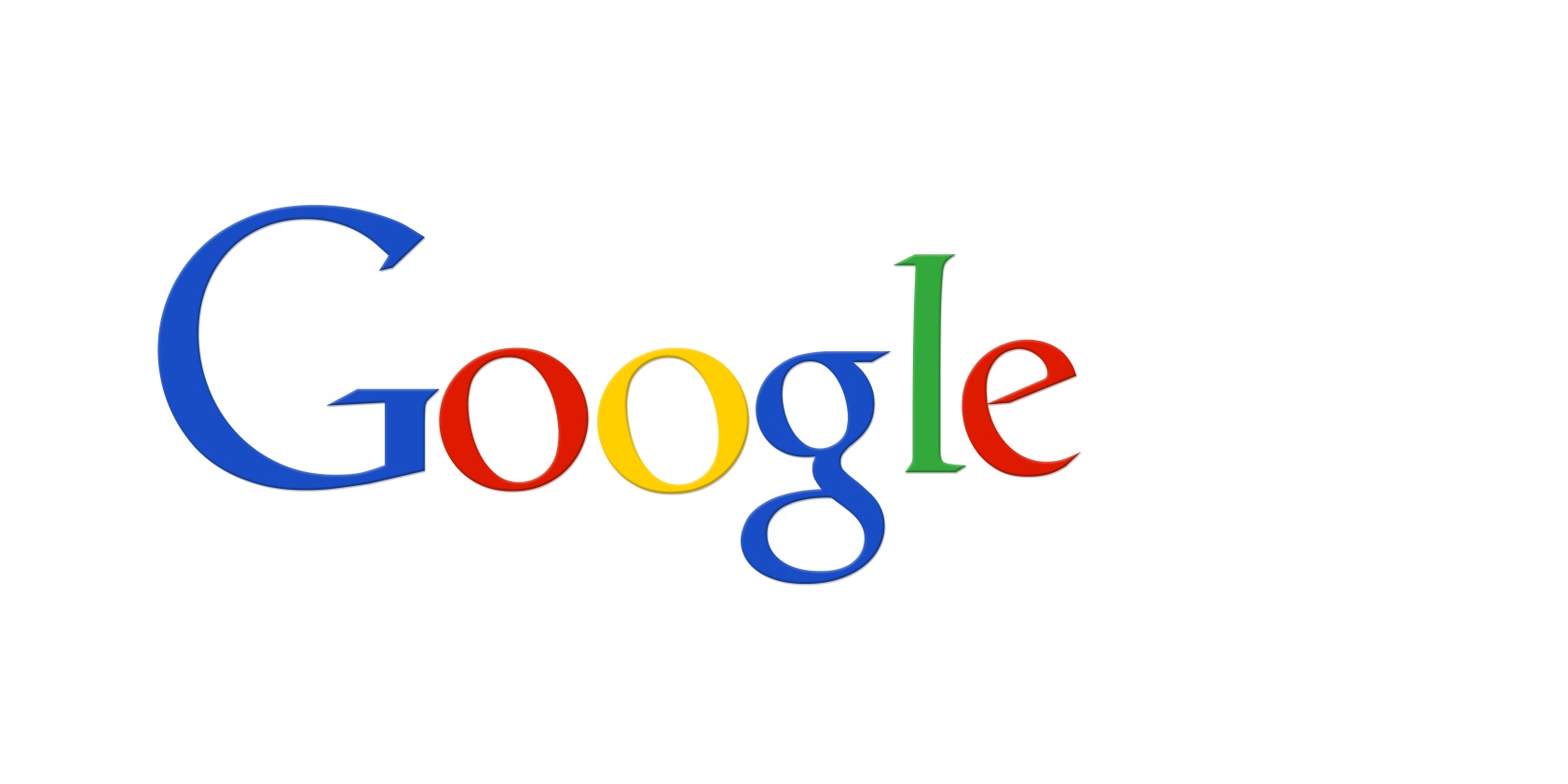 (8) Overview of privacy regulation
United Nations
OECD
Council of Europe
European Convention on Human Rights 1950
Convention for the Protection of Individuals with regard to Automatic Processing of Personal Data 1981
European Union
Charter of Fundamental Rights 2000
Data Protection Directive 1995 > General Data Protection Regulation 2016
E-privacy Directive 2002 > amended in 2009
National legislation (eg De Wet bescherming persoonsgegevens)
Icons
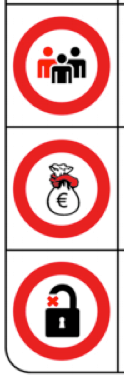 Icons
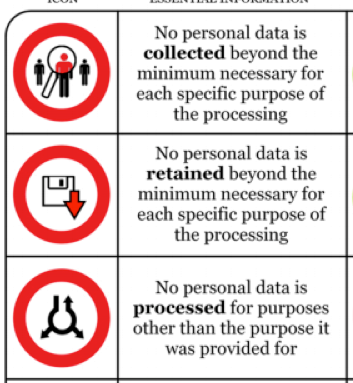 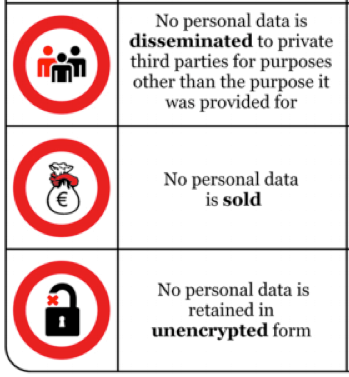 (8) Overview of privacy regulation
European Convention on Human Rights

ARTICLE 8 Right to respect for private and family life 
1. Everyone has the right to respect for his private and family life, his home and his correspondence. 
2. There shall be no interference by a public authority with the exercise of this right except such as is in accordance with the law and is necessary in a democratic society in the interests of national security, public safety or the economic wellbeing of the country, for the prevention of disorder or crime, for the protection of health or morals, or for the protection of the rights and freedoms of others.
(8) Overview of privacy regulation
Charter of Fundamental Rights

Article 7 Respect for private and family life
Everyone has the right to respect for his or her private and family life, home and communications.

Article 8 Protection of personal data
1. Everyone has the right to the protection of personal data concerning him or her.
2. Such data must be processed fairly for specified purposes and on the basis of the consent of the
person concerned or some other legitimate basis laid down by law. Everyone has the right of access to
data which has been collected concerning him or her, and the right to have it rectified.
3. Compliance with these rules shall be subject to control by an independent authority.
(8) Overview of privacy regulation
Jurisprudence/case-law
European Court of Human Rights
European Court of Justice
National courts
(9) Juridical challenges of Big Data: Personal data
Article 4 Definitions For the purposes of this Regulation: 
(1) ‘personal data’ means any information relating to an identified or identifiable natural person (‘data subject’); an identifiable natural person is one who can be identified, directly or indirectly, in particular by reference to an identifier such as a name, an identification number, location data, an online identifier or to one or more factors specific to the physical, physiological, genetic, mental, economic, cultural or social identity of that natural person;
(9) Juridical challenges of Big Data: Difference between types of data
Private data
Privacy sensitive data
Personal data
Sensitive personal data
Meta data
Location data
Customer data
Aggregated data
(9) Juridical challenges of Big Data: Purpose
Article 5 Principles relating to processing of personal data 
1.Personal data shall be: 
(a) processed lawfully, fairly and in a transparent manner in relation to the data subject (‘lawfulness, fairness and transparency’);
(9) Juridical challenges of Big Data: Purpose
Article 6 Lawfulness of processing 
1.Processing shall be lawful only if and to the extent that at least one of the following applies: 
the data subject has given consent to the processing of his or her personal data for one or more specific purposes; 
(b) processing is necessary for the performance of a contract to which the data subject is party or in order to take steps at the request of the data subject prior to entering into a contract; 
(c) processing is necessary for compliance with a legal obligation to which the controller is subject; 
(d) processing is necessary in order to protect the vital interests of the data subject or of another natural person; 
(e) processing is necessary for the performance of a task carried out in the public interest or in the exercise of official authority vested in the controller; 
(f) processing is necessary for the purposes of the legitimate interests pursued by the controller or by a third party, except where such interests are overridden by the interests or fundamental rights and freedoms of the data subject which require protection of personal data, in particular where the data subject is a child.
(9) Juridical challenges of Big Data: Purpose
Article 9 Processing of special categories of personal data 
1.Processing of personal data revealing racial or ethnic origin, political opinions, religious or philosophical beliefs, or trade union membership, and the processing of genetic data, biometric data for the purpose of uniquely identifying a natural person, data concerning health or data concerning a natural person's sex life or sexual orientation shall be prohibited. 
2.Paragraph 1 shall not apply if one of the following applies: 
(a) the data subject has given explicit consent to the processing of those personal data for one or more specified purposes, except where Union or Member State law provide that the prohibition referred to in paragraph 1 may not be lifted by the data subject; 
(b) processing is necessary for the purposes of carrying out the obligations and exercising specific rights of the controller or of the data subject in the field of employment and social security and social protection law in so far as it is authorised by Union or Member State law or a collective agreement pursuant to Member State law providing for appropriate safeguards for the fundamental rights and the interests of the data subject; 
(c) processing is necessary to protect the vital interests of the data subject or of another natural person where the data subject is physically or legally incapable of giving consent; 
(d) processing is carried out in the course of its legitimate activities with appropriate safeguards by a foundation, association or any other not-for-profit body with a political, philosophical, religious or trade union aim and on condition that the processing relates solely to the members or to former members of the body or to persons who have regular contact with it in connection with its purposes and that the personal data are not disclosed outside that body without the consent of the data subjects; 
(e) processing relates to personal data which are manifestly made public by the data subject;
 (f) processing is necessary for the establishment, exercise or defence of legal claims or whenever courts are acting in their judicial capacity;
(9) Juridical challenges of Big Data: Purpose specification and limitation
Article 5 Principles relating to processing of personal data 
1.Personal data shall be: 
(b) collected for specified, explicit and legitimate purposes and not further processed in a manner that is incompatible with those purposes; further processing for archiving purposes in the public interest, scientific or historical research purposes or statistical purposes shall, in accordance with Article 89(1), not be considered to be incompatible with the initial purposes (‘purpose limitation’);
(9) Juridical challenges of Big Data: Purpose limitation
For example, the DPA of Luxembourg emphasises: ‘From a data protection point of view it can raise many concerns, when it contains personal data, such as the respect of data subjects’ rights - for example in the context of data mining - and their ability to exercise control over the personal data or the respect fundamental principles of data protection such as that of data minimization or purpose limitation.’ 
The definition of Big Data of the Dutch DPA contains, among other elements, ‘combining data that is collected for different purposes’ and it also holds: ‘Our key concern is that data protection should be about surprise minimisation, while big data entails the risk of surprise maximation. There is a real risk that those who are involved in the development and use of Big Data are ignoring the basic principles of purpose limitation, data minimisation and transparency. And an additional frightening fact is that the statistical information, even if the data used is properly anonymised, can lead to such precise results that it essentially constitutes re-identification.’
The Norwegian DPA states: ‘In other words, it is not just the volume in itself that is of interest, but the fact that secondary value is derived from the data through reuse and analysis. This aspect of Big Data, and the consequences it has, is in our opinion the most challenging aspect from a privacy perspective.’
Finally, the Swedish DPA states about Big Data: ‘As we see it, the concept is used for situations where large amounts of data are gathered in order to be made available for different purposes, not always precisely determined in advance.’
(9) Juridical challenges of Big Data: Data minimization
Article 5 
1. Member States shall provide that personal data must be:
(c) adequate, relevant and limited to what is necessary in relation to the purposes for which they are processed (‘data minimisation’); 
(e) kept in a form which permits identification of data subjects for no longer than is necessary for the purposes for which the personal data are processed; personal data may be stored for longer periods insofar as the personal data will be processed solely for archiving purposes in the public interest, scientific or historical research purposes or statistical purposes in accordance with Article 89(1) subject to implementation of the appropriate technical and organisational measures required by this Regulation in order to safeguard the rights and freedoms of the data subject (‘storage limitation’);
(9) Juridical challenges of Big Data: Data minimization
Almost all DPAs mention this principle when it comes to the dangers of Big Data. The DPA from Luxembourg, inter alia, refers to a decision in which it stressed the importance of a retention period for data storage. The Dutch DPA summarizes the tension between Big Data and data minimization in very clear words: ‘Big Data is all about collecting as much information as possible’.
(9) Juridical challenges of Big Data: Technical and organizational measures
Article 5 
1. Member States shall provide that personal data must be:
(f) processed in a manner that ensures appropriate security of the personal data, including protection against unauthorised or unlawful processing and against accidental loss, destruction or damage, using appropriate technical or organisational measures (‘integrity and confidentiality’).
(9) Juridical challenges of Big Data: Technical and organizational measures
Many DPAs also mention this principle when discussing the dangers of Big Data; this holds especially true for countries and DPAs that establish a link between Big Data and Open Data. The Slovenian DPA stresses about this particular tension: ‘The principles of personal data accuracy and personal data being kept up to date may also be under pressure in Big Data processing. Data may be processed by several entities and merged from different sources without proper transparency and legal ground. Processing vast quantities of personal data also brings along higher data security concerns and calls for strict and effective technical and organisational data security measures.’
(9) Juridical challenges of Big Data: Data quality
Article 5 
1. Member States shall provide that personal data must be:
(d) accurate and, where necessary, kept up to date; every reasonable step must be taken to ensure that personal data that are inaccurate, having regard to the purposes for which they are processed, are erased or rectified without delay (‘accuracy’);
(9) Juridical challenges of Big Data: Data quality
Often, Big Data applications do not revolve around individual profiles, but around group profiles, not around retrospective analyses, but around probability and predictive applications with a certain margin of error. Moreover, it is supposedly becoming less and less important for data processors to work with correct and accurate data about specific individuals, as long as a large percentage of the data on which the analysis is based provides a generally correct picture. Quantity over quality of data, so the saying goes, as more and more organizations are accustomed to working with “dirty data”. In the public sector too, it seems that working with contaminated data or unreliable sources is becoming less uncommon. Reference can be made to the use by government agencies of open sources on the internet, inter alia, Facebook, websites and discussion forums. The Dutch DPA, for example, indicates: ‘There has been a lot of media attention for big data use by the Tax administration (scraping websites such as Marktplaats [an e-bay like website] to detect sales, mass collection of data about parking and driving in leased cars, including use of ANPR-data, and profiling people to detect potentially fraudulent tax filings’.
(9) Juridical challenges of Big Data: Transparency
Article 5 Principles relating to processing of personal data 
1.Personal data shall be: 
(a) processed lawfully, fairly and in a transparent manner in relation to the data subject (‘lawfulness, fairness and transparency’);
(9) Juridical challenges of Big Data: Transparency
This principle is in tension with the rise of Big Data too, partly because data subjects often simply do not know that their data is collected and therefore are not likely to invoke their right to information. This applies equally to the flipside of the coin, the transparency obligation for data controllers. For them, it is often unclear to whom the information relates, where the information came from and how they could contact the data subjects, especially when the processes entail the connection of different databases and the re-use of information. As the Slovenian DPA emphasized: ‘Big Data has important information privacy implications. Information on personal data processing may not be known to the individual or poorly described for the individual, personal data may be used for purposes previously unknown to the individual. The individual may be profiled and decisions may be adopted in automated and non-transparent fashion having more or less severe consequences for the individual.’
(9) Juridical challenges of Big Data: Individual rights
Right to access
Right to object
Right to be forgotten
(9) Juridical challenges of Big Data: Individual rights
Article 22 Automated individual decision-making, including profiling 
1.The data subject shall have the right not to be subject to a decision based solely on automated processing, including profiling, which produces legal effects concerning him or her or similarly significantly affects him or her. 2.Paragraph 1 shall not apply if the decision: 
(a) is necessary for entering into, or performance of, a contract between the data subject and a data controller; 
(b) is authorised by Union or Member State law to which the controller is subject and which also lays down suitable measures to safeguard the data subject's rights and freedoms and legitimate interests; or 
(c) is based on the data subject's explicit consent. 
3.In the cases referred to in points (a) and (c) of paragraph 2, the data controller shall implement suitable measures to safeguard the data subject's rights and freedoms and legitimate interests, at least the right to obtain human intervention on the part of the controller, to express his or her point of view and to contest the decision. 
4.Decisions referred to in paragraph 2 shall not be based on special categories of personal data referred to in Article 9(1), unless point (a) or (g) of Article 9(2) applies and suitable measures to safeguard the data subject's rights and freedoms and legitimate interests are in place.
(9) Juridical challenges of Big Data: Difference between different actors
Private sector
Public sector
Intelligence services
Police
Taks authorities
Etc.
International differences
(9) Juridical challenges of Big Data: Difference between different actors
(7) ‘controller’ means the natural or legal person, public authority, agency or other body which, alone or jointly with others, determines the purposes and means of the processing of personal data; where the purposes and means of such processing are determined by Union or Member State law, the controller or the specific criteria for its nomination may be provided for by Union or Member State law;
(10) Questions and remarks